Памяти профессора А.А.Огородникова
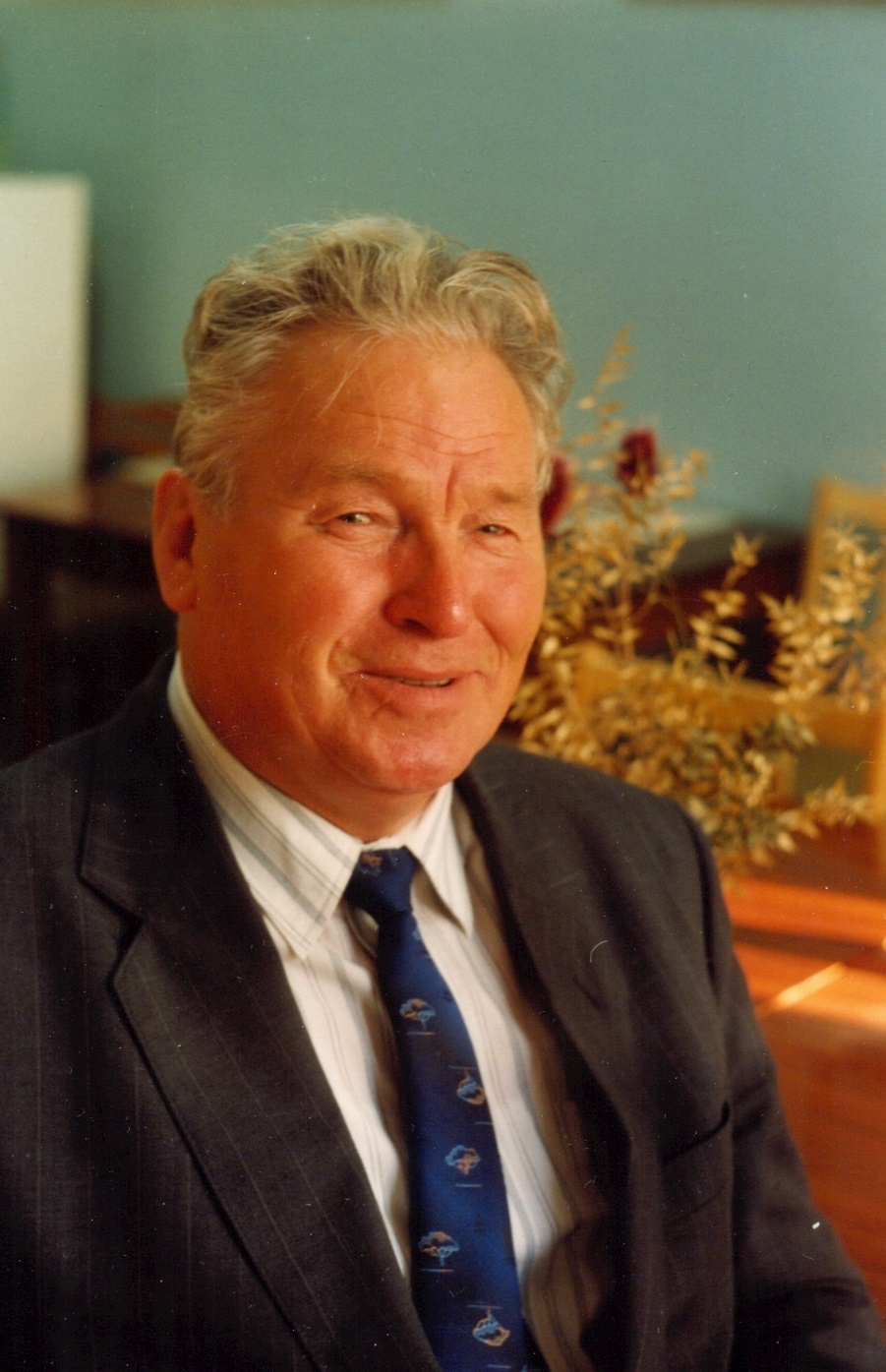 Профессор А.А.Огородников
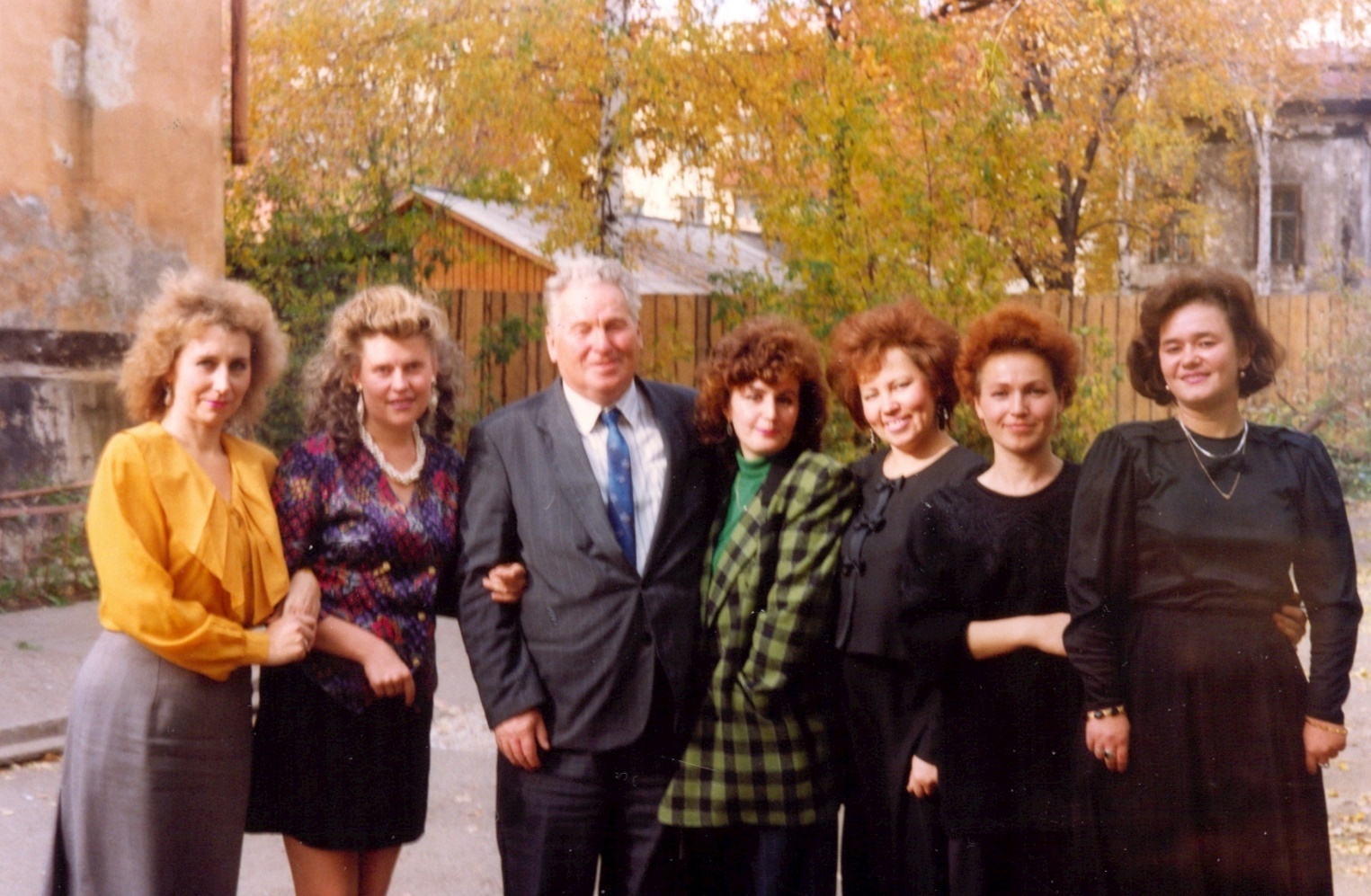 Руководитель аспирантуры профессор А.А.Огородников и аспирантки: Т.Н.Кобялковская, И.Н.Косолапова, 
Л.С. Половодова, В.А.Ханьжина, 
Э.В. Андреева, Т.Г. Самойленко.
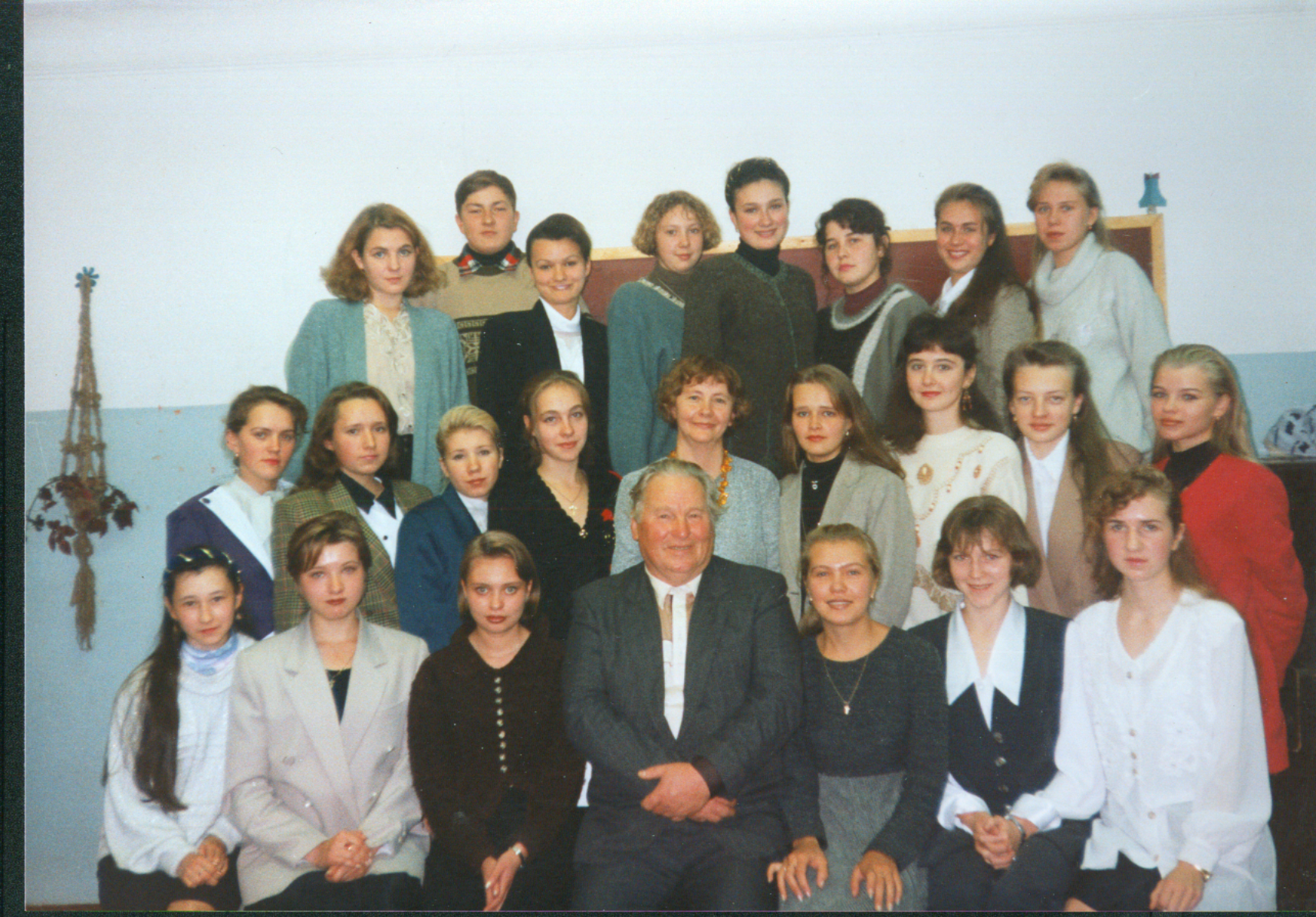 Выпускники факультета с А.А.Огородниковым и Н.А. Князевой (1996 г.)
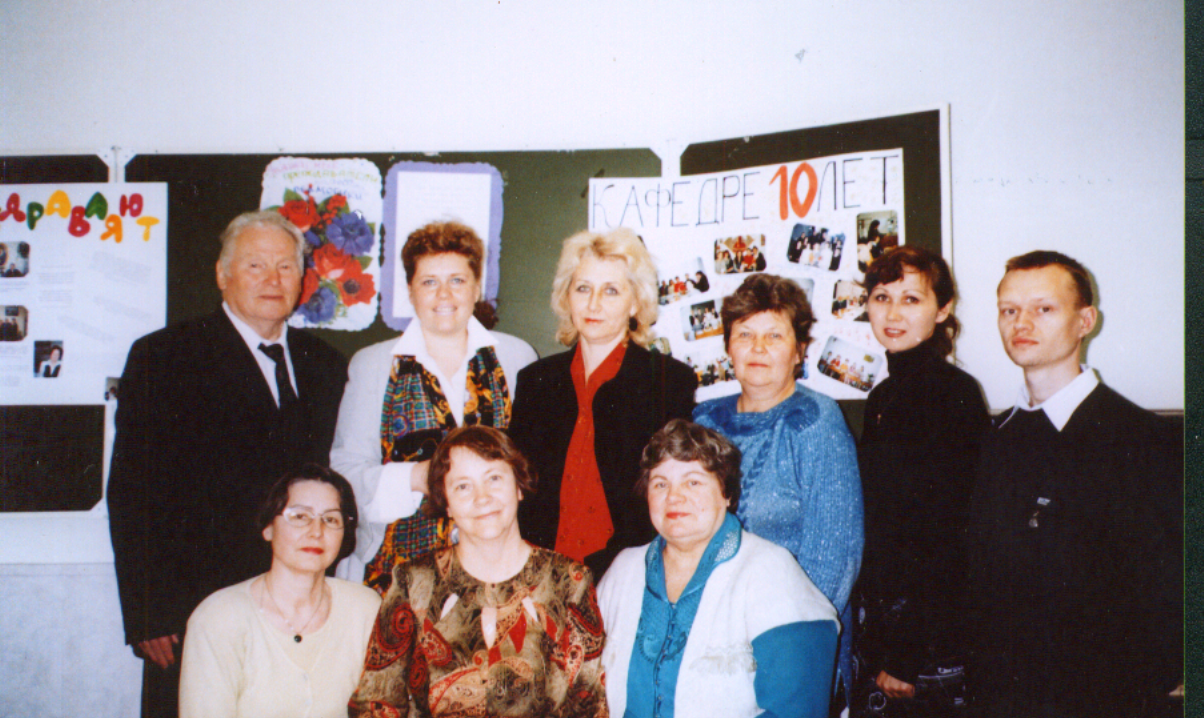 Преподаватели кафедры педагогики начального обучения и воспитания (2003 г.)
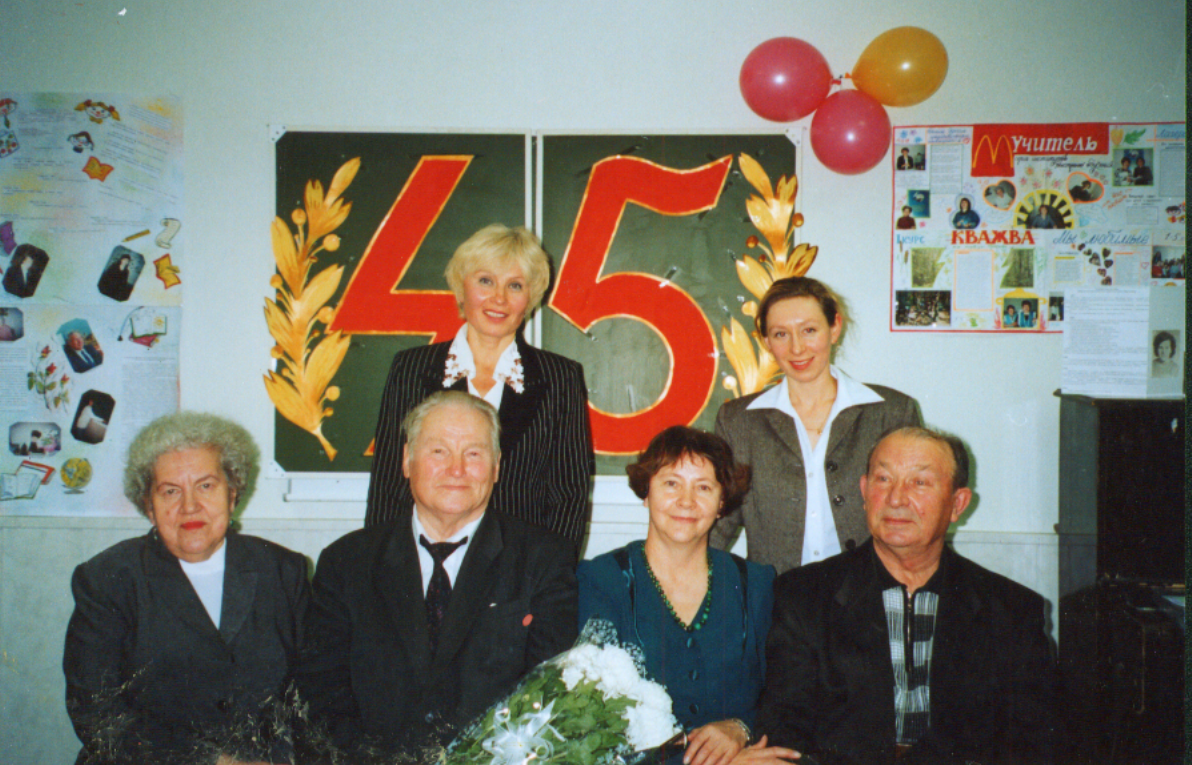 Преподаватели и выпускники на юбилее факультета (2002 г.)
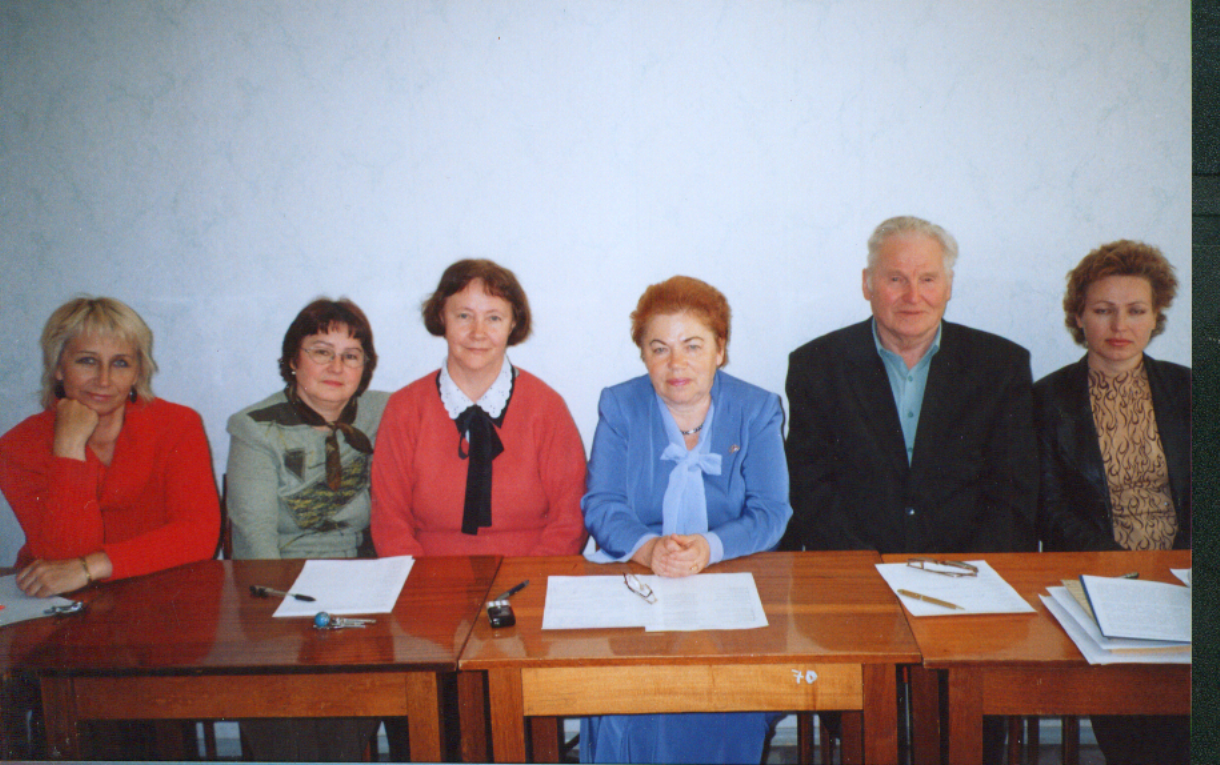 Л.А.Густокашина и члены государственной экзаменационной комиссии